Opening Access: Increasing Scholarly Impact with DigitalCommons@UNO
Nebraska Library Association College and University Section Spring Meeting, June 1st, 2018
K. M. Ehrig-Page, Institutional Repository Coordinator (kehrigpage@unomaha.edu )
Yumi Ohira, Digital Initiatives Librarian (yohira@unomaha.edu) 
Dr. C.C. and Mabell L. Criss Library, University of Nebraska at Omaha, Omaha, NE 68182
ABSTRACT
Levels of Participation
Conclusion and Future Directions
DigitalCommons@UNO (https://digitalcommons.unomaha.edu/) is an Institutional Repository (IR) and an initiative implemented by the University of Nebraska at Omaha (UNO) Libraries to support our UNO scholars through providing a Green Open Access solution. DigitalCommons@UNO disseminates a wide variety of scholarship including faculty papers, electronic theses and dissertations (ETDs), conferences and journals. Since its launch in 2014, the UNO Libraries have been implementing and managing DigitalCommons@UNO through outreach to the UNO community in an effort to collect scholarly works into the IR.
DigitalCommons@UNO has provided academic support to over 27 departments, resulting in over 12,219 uploads and over 1 million downloads distributed globally. The strengths of the collections contained within DigitalCommons@UNO in part reflects the prevalence of Open Access publishing within disciplines. For instance, the highest participation rates for Open Access are in scientific fields which reflects collection size on DigitalCommons@UNO (Biology, Chemistry, Mathematics and Physics within the College of Arts and Sciences, Computer Science and Information Systems and Quantitative Analysis within the College of Information Science and Technology). Grant funding within this field often mandates publishing research Open Access and this in turn has an effect on faculty willingness to participate in the Institutional Repository. Yet more specifically, the greatest participation levels  come from the Social Sciences, which does reflect industry publishing standards but to a lesser extent than the traditional scientific disciplines. This suggests that the support of individuals within the Social Sciences is important, if not more so, than the preponderance of disciplinary Open Access publishing. However, the largest contributor to the Open Access repository at UNO is Archives & Special Collections, due to their large Arthur Paul Afghanistan Collection, showing the changing nature of the heritage sector in the digital age and their commitment to outreach. Therefore, the greatest challenge for the growth of the Institutional Repository lies in encouraging the non-scientific fields outside of Archives & Special Collections to participate. Increased collaboration with the subject librarians and presentations to faculty within these departments are needed. As a result, DigitalCommons@UNO would not only enable the university’s research standing to grow but would also increase individual scholarly impact.
Fig. 4
Methods of Outreach Currently Employed
Fig. 5
Fig. 3
An overview of departmental participation, in terms of number of items submitted to DigitalCommons@UNO, can be seen in figure 3. This demonstrates that the most active participants in the university are the College of Arts & Sciences, the Dr. C.C. and Mabel L. Criss Library and Student Work (which is comprised of student dissertations). Figures 4 and 5 dissects the participation levels of the Arts & Sciences and the Library revealing that participation levels are not equal across departments. The greatest single collection comes from the Arthur Paul Afghanistan Collection in Archives & Special Collections which holds 2,247 items followed by the Barbara Holland Collection that holds 1,001 items. However it could be argued that as the basis of these collections are single, large donations the greatest level of active participation comes from the social sciences including Psychology, History, Sociology and Anthropology and Geography and Geology.
DigitalCommons@UNO Institutional Repository website
Subject Librarian collaboration and referrals
Departmental presentations
In-person networking
OA Fund mandates for material inclusion in the repository
DigitalMeasures
Distribution of promotional material (fliers/ decals)
Faculty Participation in SelectedWorks
SelectedWorks (https://digitalcommons.unomaha.edu/sw_gallery.html) is a feature of DigitalCommons that acts as a showcase for faculty scholarship in a similar way to platforms such as ResearchGate. As will be seen in the next graphs, the highest level of participation comes from the College of Arts and Sciences.
Challenges
Faculty participation (e.g. faculty who are not accepting of OA ideals)
Collaboration with subject/liaison librarians
(Storage) and access to different kinds of materials
Author rights/permission issues
Offer equal opportunity to all disciplines across campus
References
Bepress, DigitalCommons@UNO Dashboard, https://dashboard.bepress.com/#/ (accessed May 16th 2018)
Fig. 1
Fig. 2
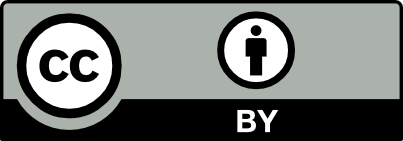 This work is licensed under a Creative Commons Attribution 4.0 International License.